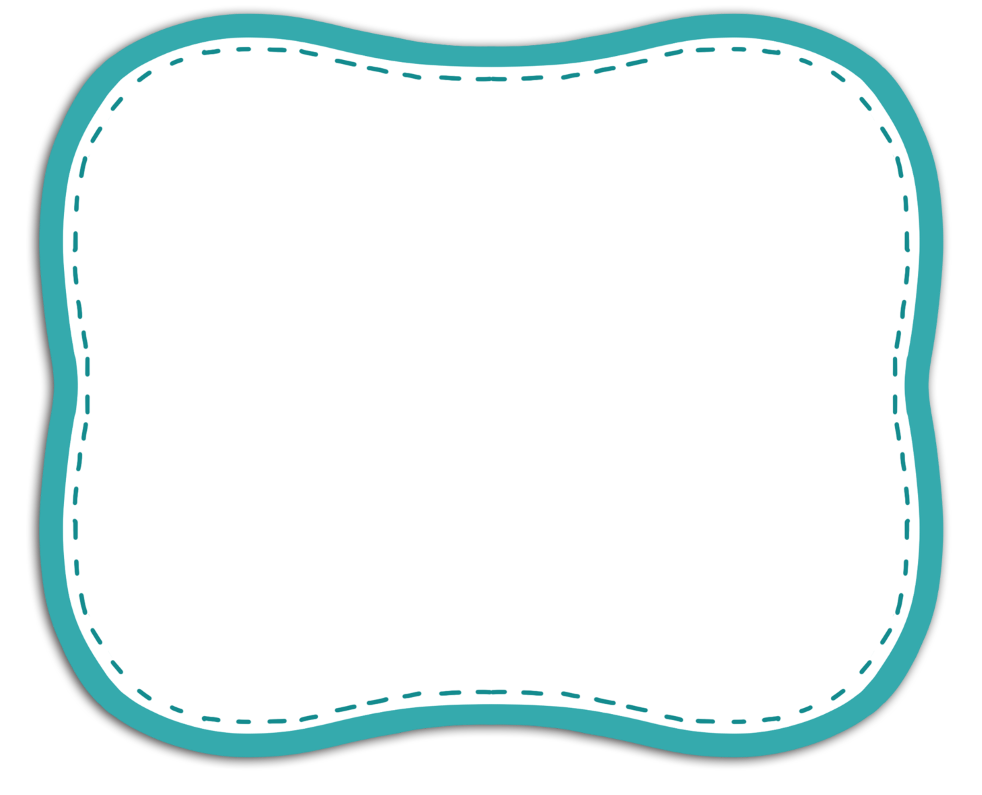 Bài giảng thiết kế bởi Vũ Hồng
LH: FB Vũ Hồng | https://www.facebook.com/vuhong1972 | hongvu7219@gmail.com
Chào mừng các con đến với tiết học Tiếng Việt
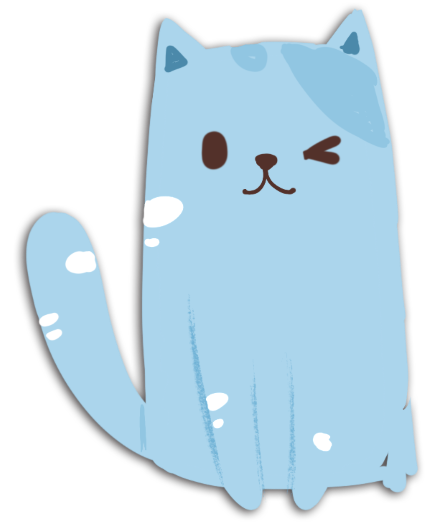 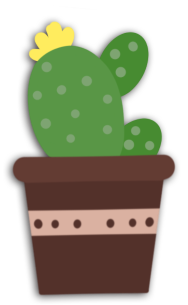 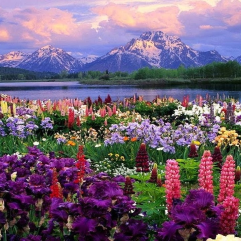 [Speaker Notes: Bài giảng được thiết kế bởi: Vũ HồngLH: FB Vũ Hồng | https://www.facebook.com/vuhong1972/ | hongvu7219@gmail.com]
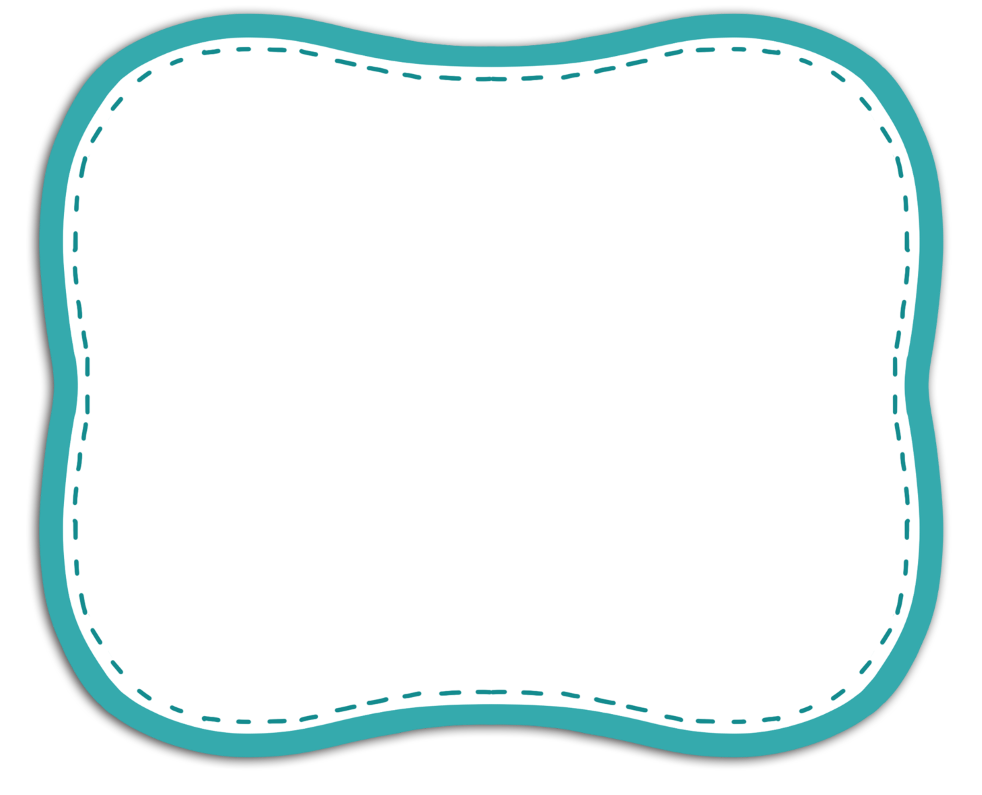 Bài giảng thiết kế bởi Vũ Hồng
LH: FB Vũ Hồng | https://www.facebook.com/vuhong1972 | hongvu7219@gmail.com
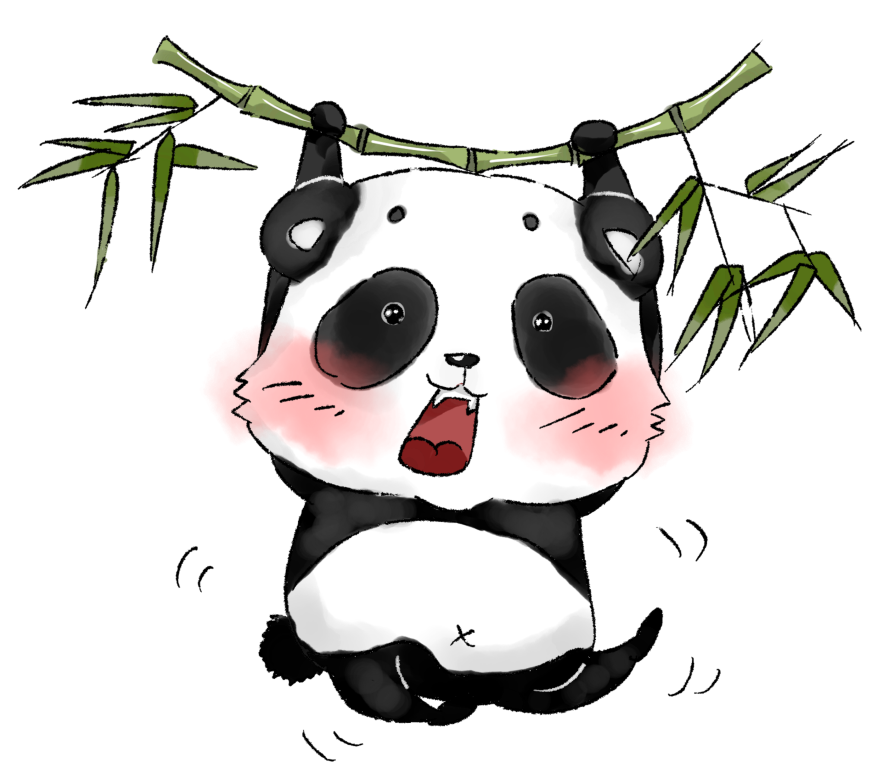 Khởi động
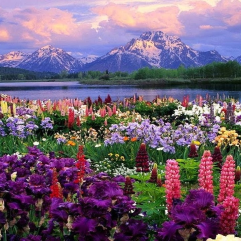 [Speaker Notes: Thiết kế giáo án bởi Vũ HồngBài giảng được thiết kế bởi: Vũ HồngLH: FB Vũ Hồng | https://www.facebook.com/vuhong1972/ | hongvu7219@gmail.com]
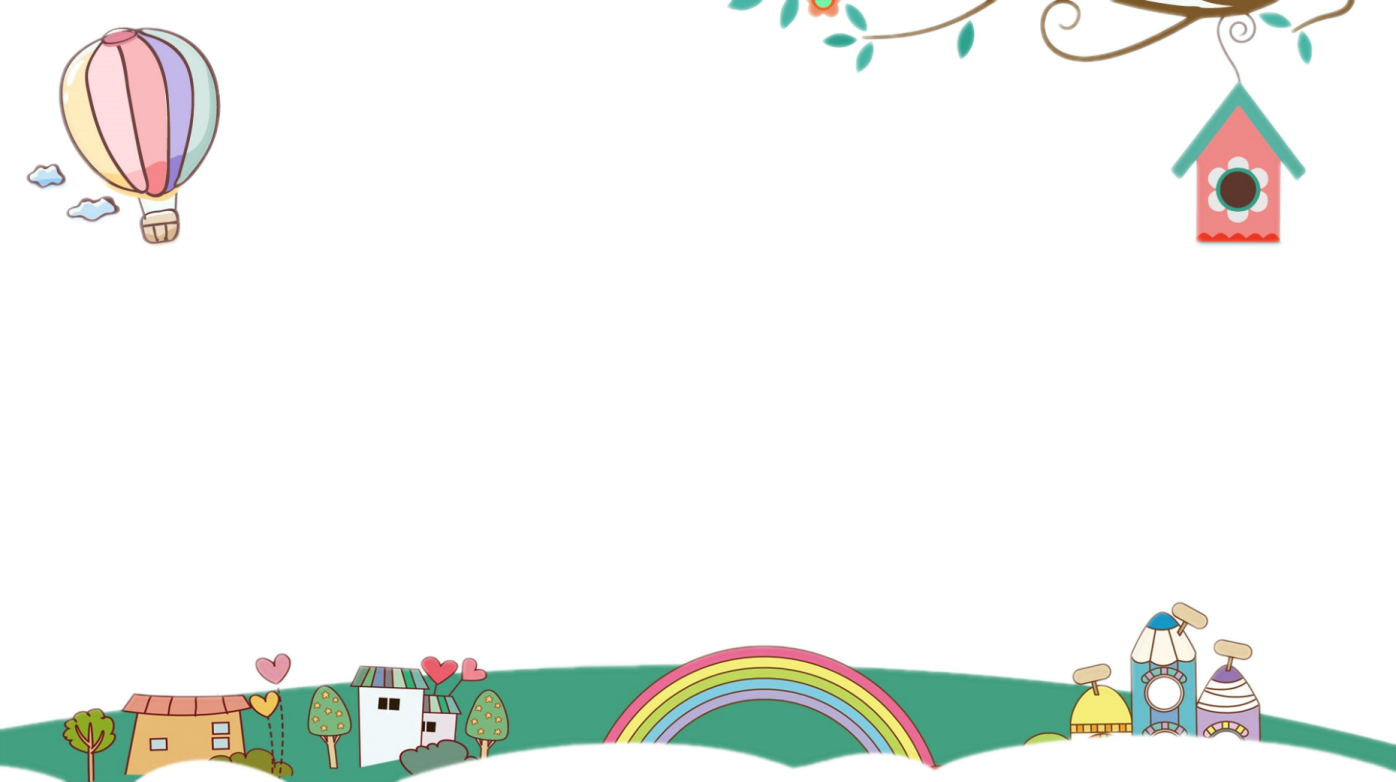 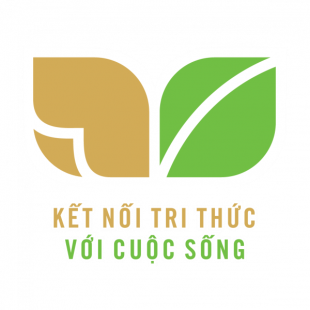 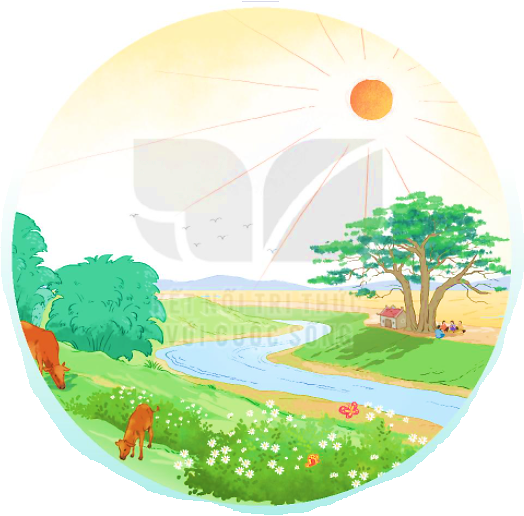 Bài giảng thiết kế bởi Vũ Hồng
LH: FB Vũ Hồng | https://www.facebook.com/vuhong1972 | hongvu7219@gmail.com
VIỆT 
NAM
QUÊ
HƯƠNG
EM
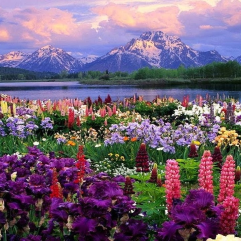 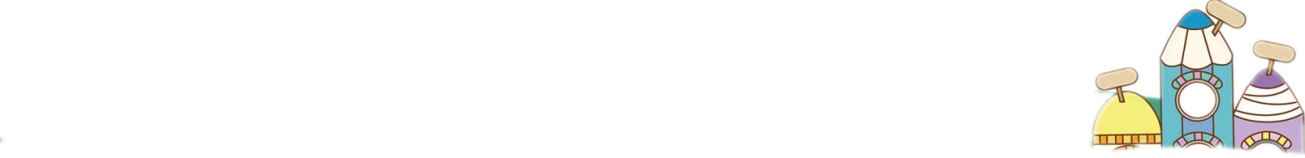 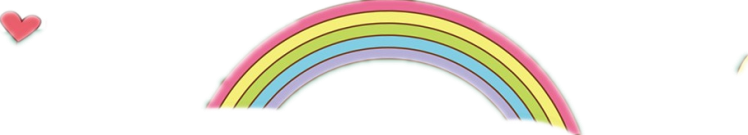 [Speaker Notes: Bài giảng được thiết kế bởi: Vũ HồngLH: FB Vũ Hồng | https://www.facebook.com/vuhong1972/ | hongvu7219@gmail.com]
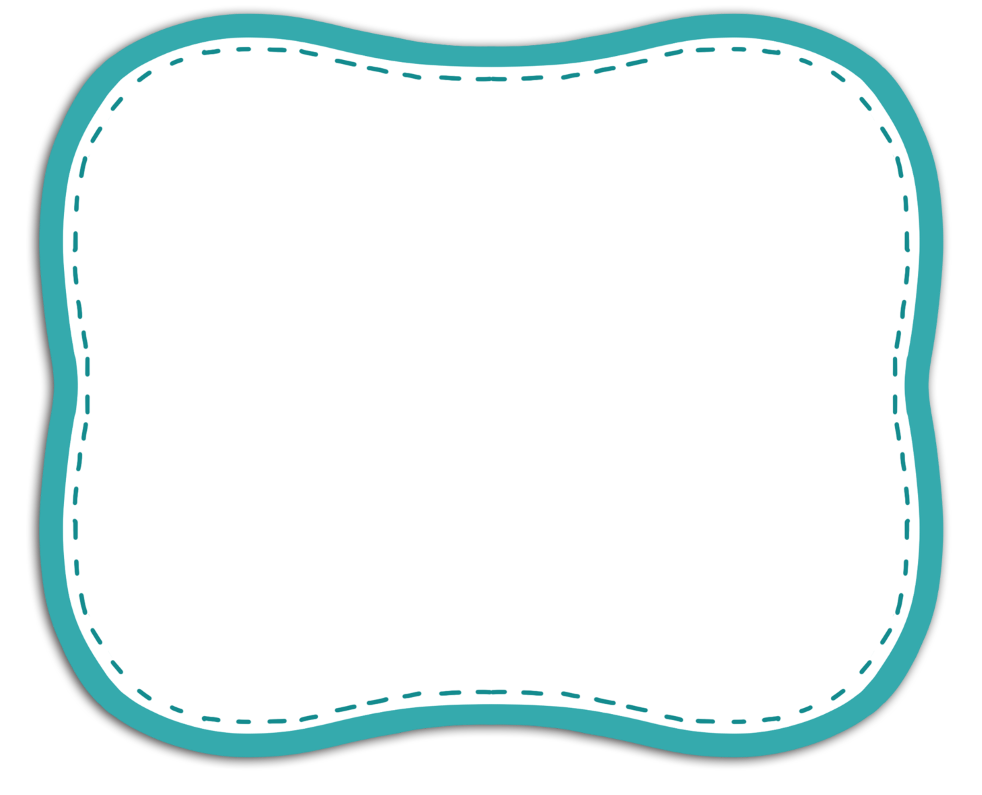 Bài giảng thiết kế bởi Vũ Hồng
LH: FB Vũ Hồng | https://www.facebook.com/vuhong1972 | hongvu7219@gmail.com
Thứ   ngày   tháng   năm 2022
Tiếng việt
Cánh đồng quê em
( Tiết 5,6)
Luyện viết đoạn.
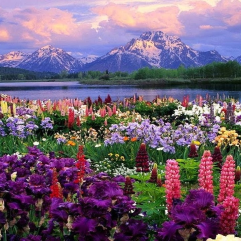 [Speaker Notes: Thiết kế giáo án bởi Vũ HồngBài giảng được thiết kế bởi: Vũ HồngLH: FB Vũ Hồng | https://www.facebook.com/vuhong1972/ | hongvu7219@gmail.com]
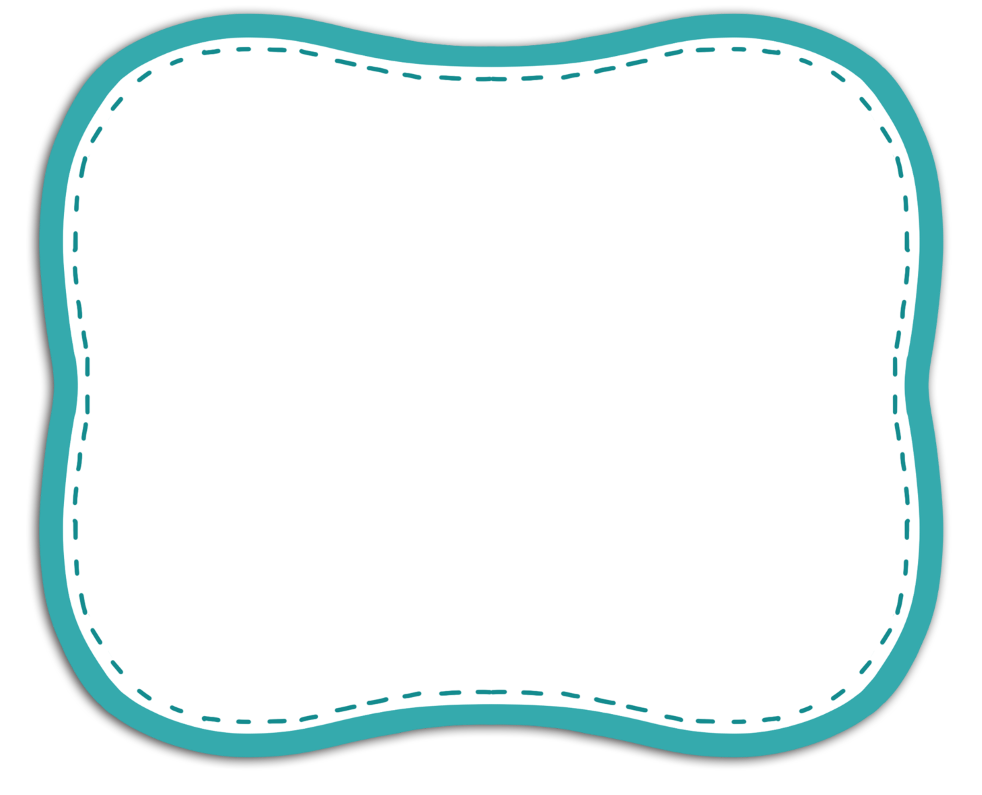 Bài giảng thiết kế bởi Vũ Hồng
LH: FB Vũ Hồng | https://www.facebook.com/vuhong1972 | hongvu7219@gmail.com
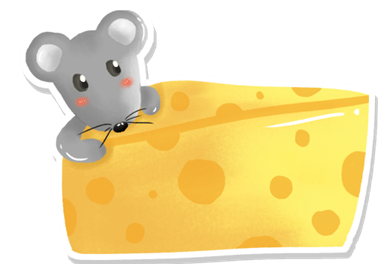 Tiết 5
5
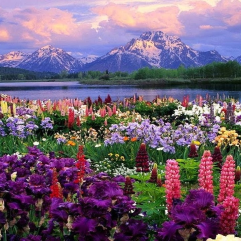 [Speaker Notes: Thiết kế giáo án bởi Vũ HồngBài giảng được thiết kế bởi: Vũ HồngLH: FB Vũ Hồng | https://www.facebook.com/vuhong1972/ | hongvu7219@gmail.com]
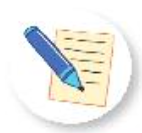 1. Nói những điều em biết về công việc của người thân.
Bài giảng thiết kế bởi Vũ Hồng
LH: FB Vũ Hồng | https://www.facebook.com/vuhong1972 | hongvu7219@gmail.com
- Dì em là cô giáo vùng cao.
- Hằng ngày, dì phải dạy sớm vượt qua con đường nhiều đồi dốc để đến trường dạy học.
- Công việc của dì giúp cho trẻ em vùng cao được đi học, được biết chữ.
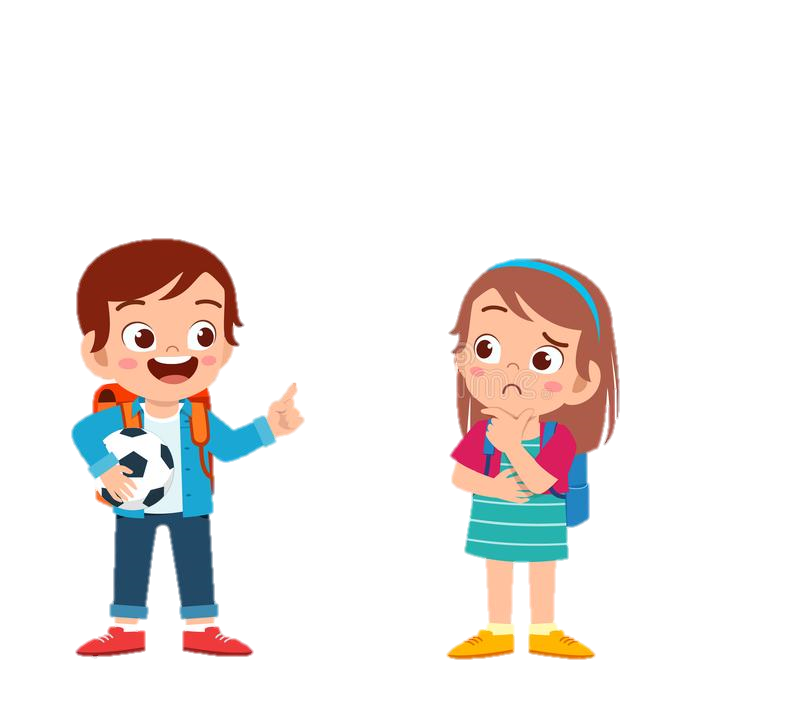 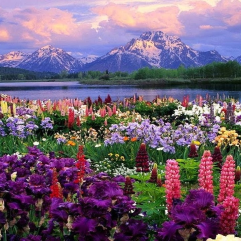 [Speaker Notes: Bài giảng được thiết kế bởi: Vũ HồngLH: FB Vũ Hồng | https://www.facebook.com/vuhong1972/ | hongvu7219@gmail.com]
2. Viết 4 - 5 câu kể về công việc của một người thân.
Gợi ý:
- Người thân của em làm công việc gì?
- Người đó làm việc ở đâu?
- Công việc đó đem lại lợi ích gì ?
- Em có suy nghĩ gì về công việc đó?
Bài giảng thiết kế bởi Vũ Hồng
LH: FB Vũ Hồng | https://www.facebook.com/vuhong1972 | hongvu7219@gmail.com
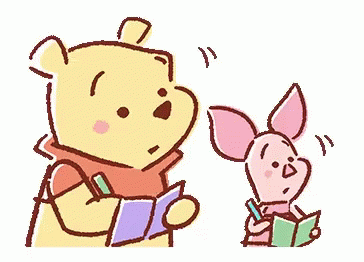 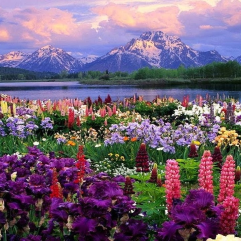 [Speaker Notes: Bài giảng được thiết kế bởi: Vũ HồngLH: FB Vũ Hồng | https://www.facebook.com/vuhong1972/ | hongvu7219@gmail.com]
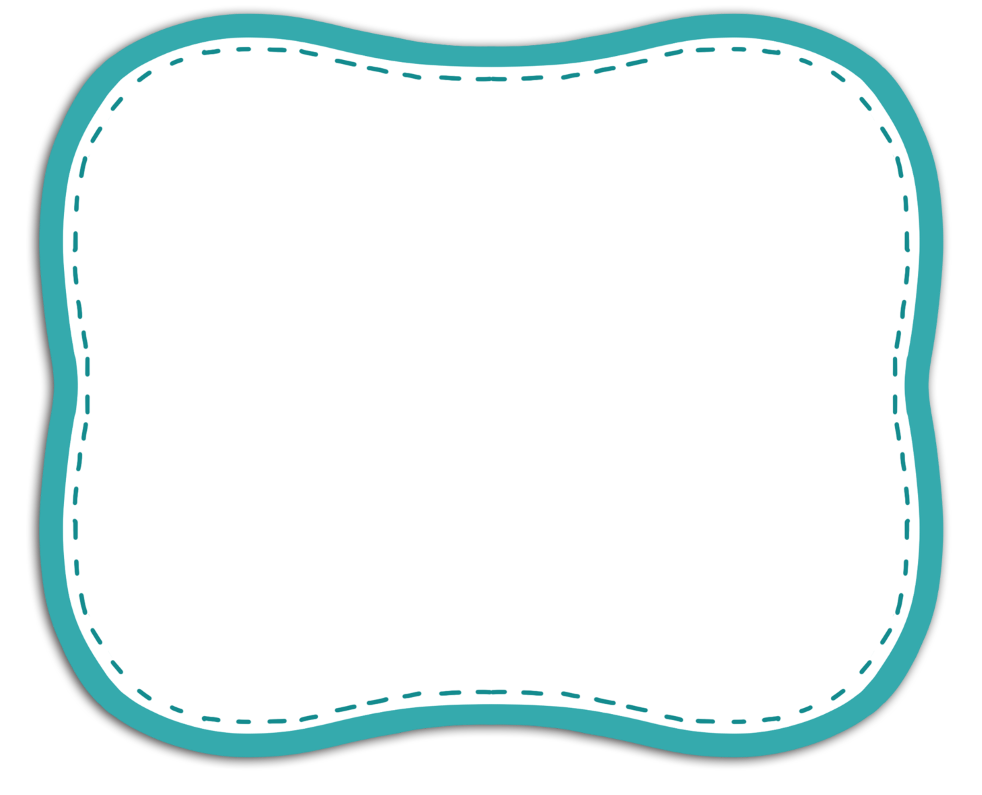 Bài giảng thiết kế bởi Vũ Hồng
LH: FB Vũ Hồng | https://www.facebook.com/vuhong1972 | hongvu7219@gmail.com
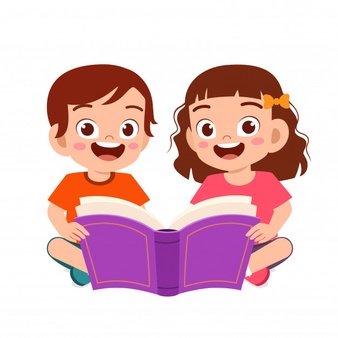 THẢO LUẬN 
NHÓM ĐÔI
(5 phút)
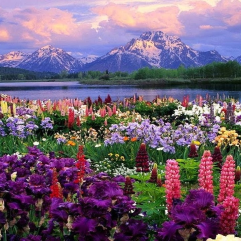 [Speaker Notes: Bài giảng được thiết kế bởi: Vũ HồngLH: FB Vũ Hồng | https://www.facebook.com/vuhong1972/ | hongvu7219@gmail.com]
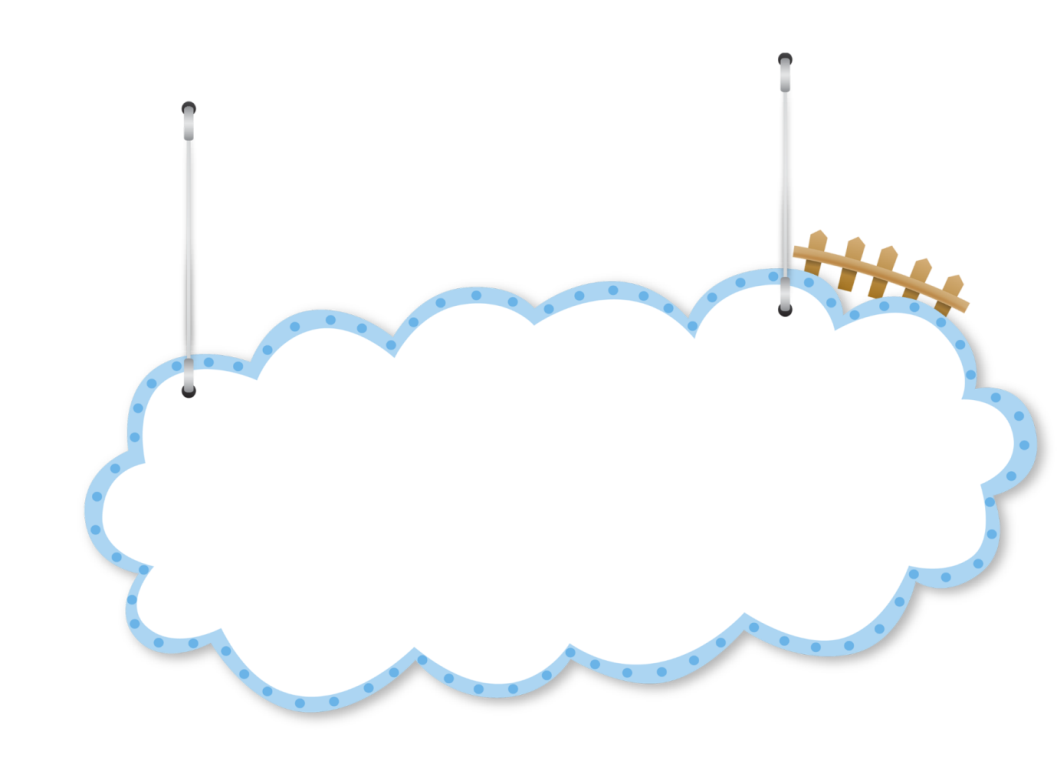 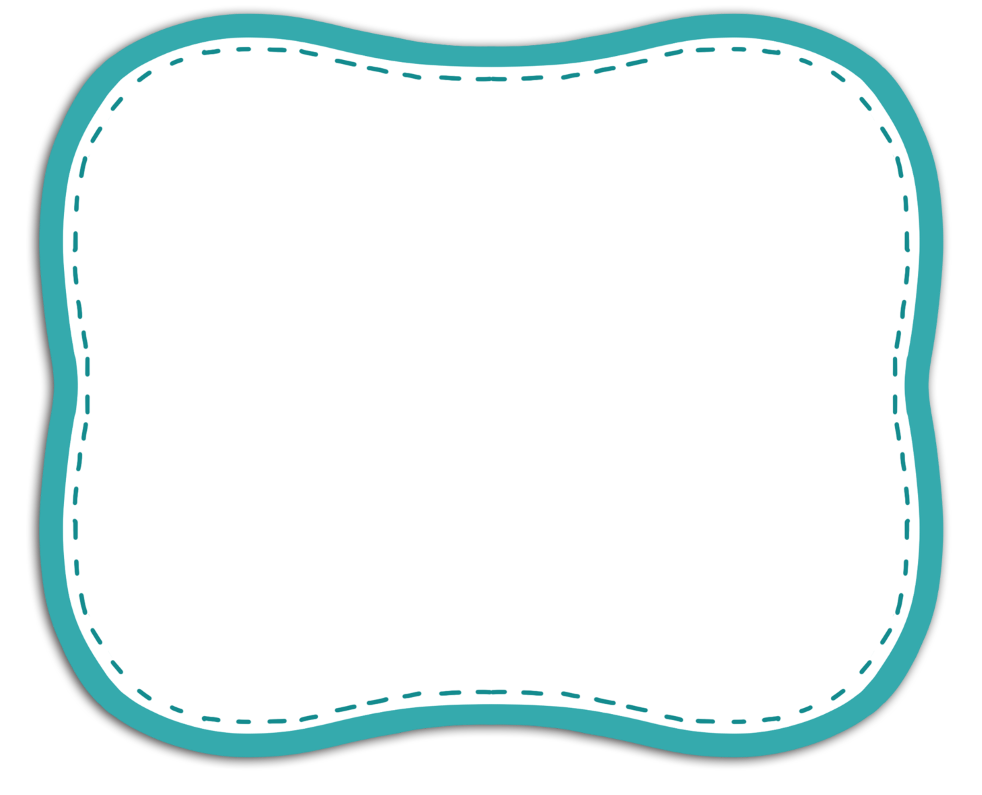 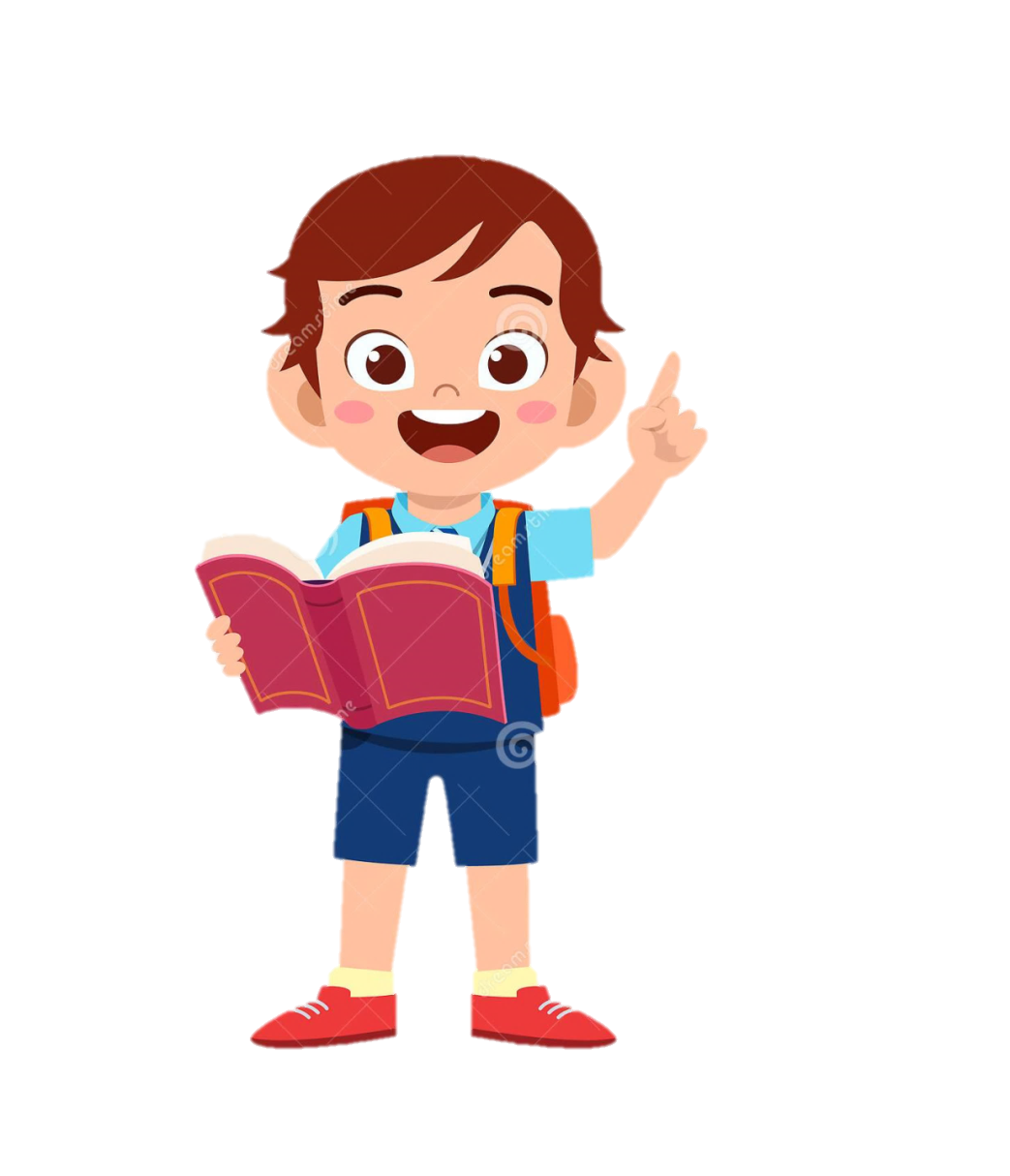 Bài giảng thiết kế bởi Vũ Hồng
LH: FB Vũ Hồng | https://www.facebook.com/vuhong1972 | hongvu7219@gmail.com
Chia sẻ trước lớp
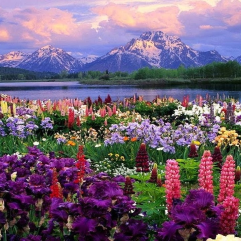 [Speaker Notes: Bài giảng được thiết kế bởi: Vũ HồngLH: FB Vũ Hồng | https://www.facebook.com/vuhong1972/ | hongvu7219@gmail.com]
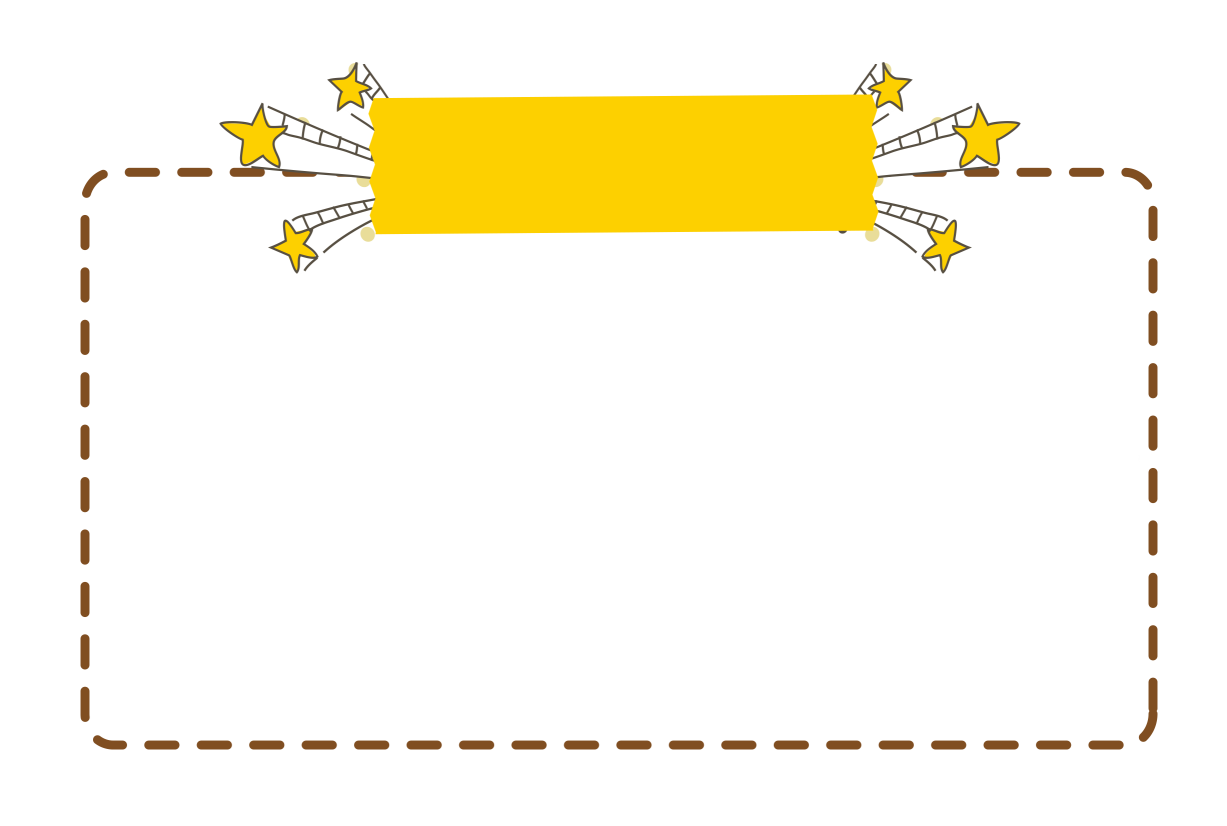 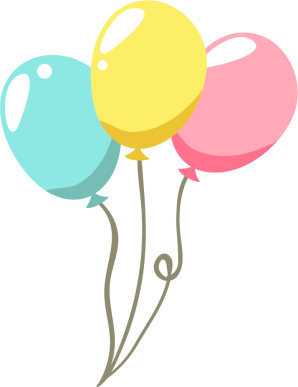 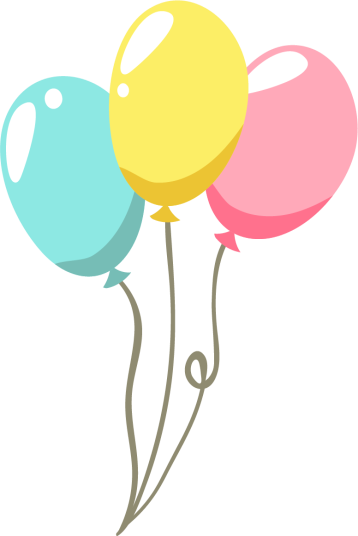 MẪU
Bài giảng thiết kế bởi Vũ Hồng
LH: FB Vũ Hồng | https://www.facebook.com/vuhong1972 | hongvu7219@gmail.com
Dì Ngân của em là cô giáo vùng cao. Mỗi sáng dì phải thức dậy từ rất sớm, vượt qua con đường nhiều dốc đèo mới tới được ngôi trường nhỏ. Dì yêu thương học sinh của mình như con vì hoàn cảnh của các bạn ấy rất khó khăn. Mỗi mùa đông tới, dì Ngân lại kêu gọi mọi người dưới xuôi ủng hộ áo quần để giúp đỡ các bạn nhỏ. Em rất khâm phục dì. Em mơ ước lớn lên sẽ trở thành cô giáo giống như dì.
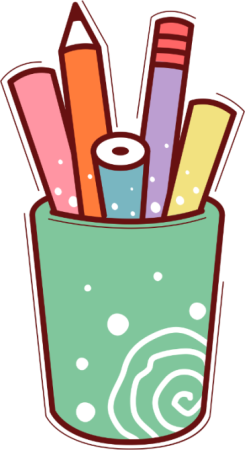 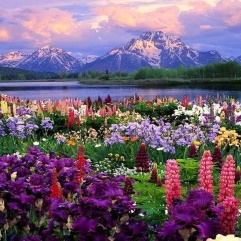 [Speaker Notes: Bài giảng được thiết kế bởi: Vũ Hồng
LH: https://www.facebook.com/vuhong1972/]
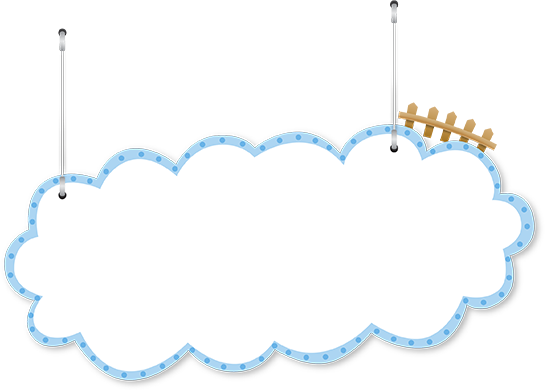 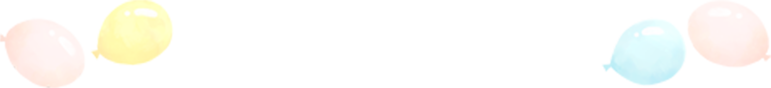 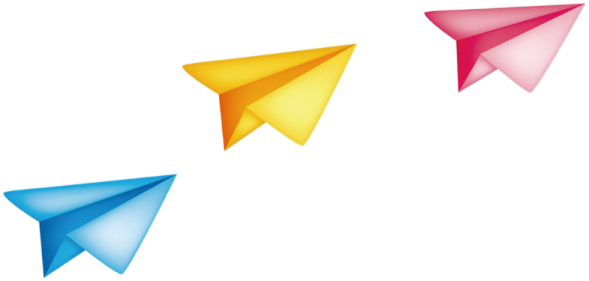 Bài giảng thiết kế bởi Vũ Hồng
LH: FB Vũ Hồng | https://www.facebook.com/vuhong1972 | hongvu7219@gmail.com
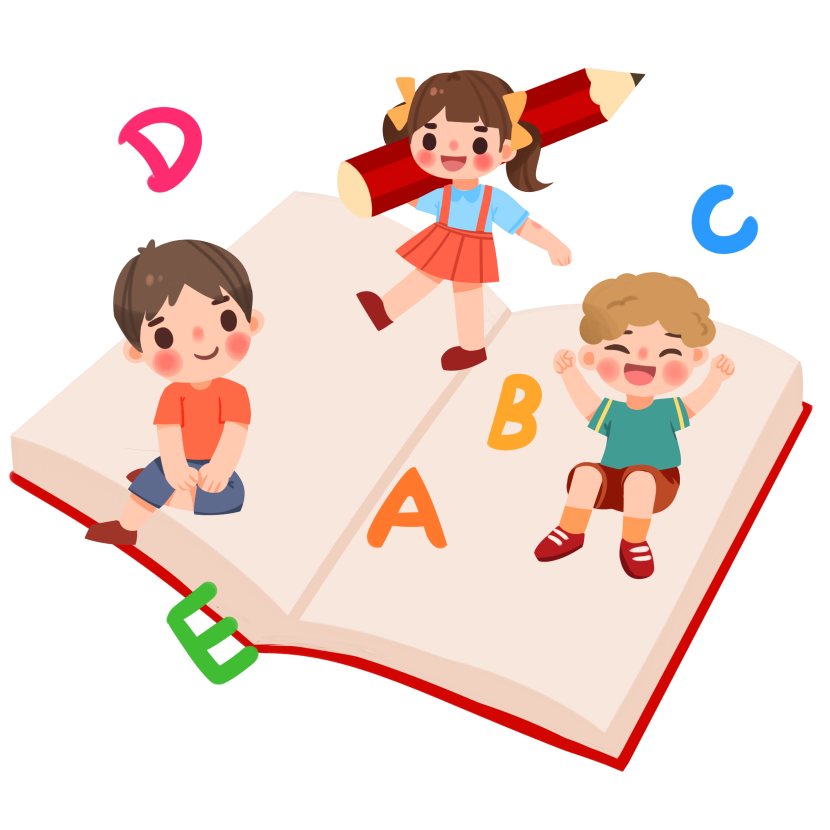 Viết bài vào vở.
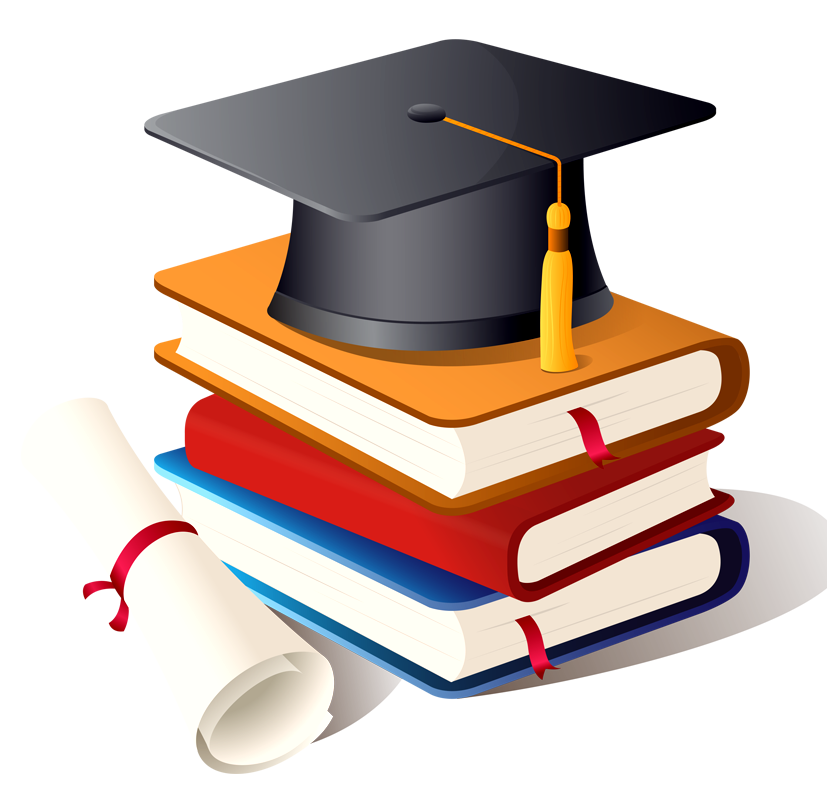 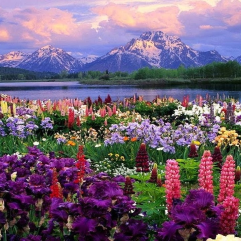 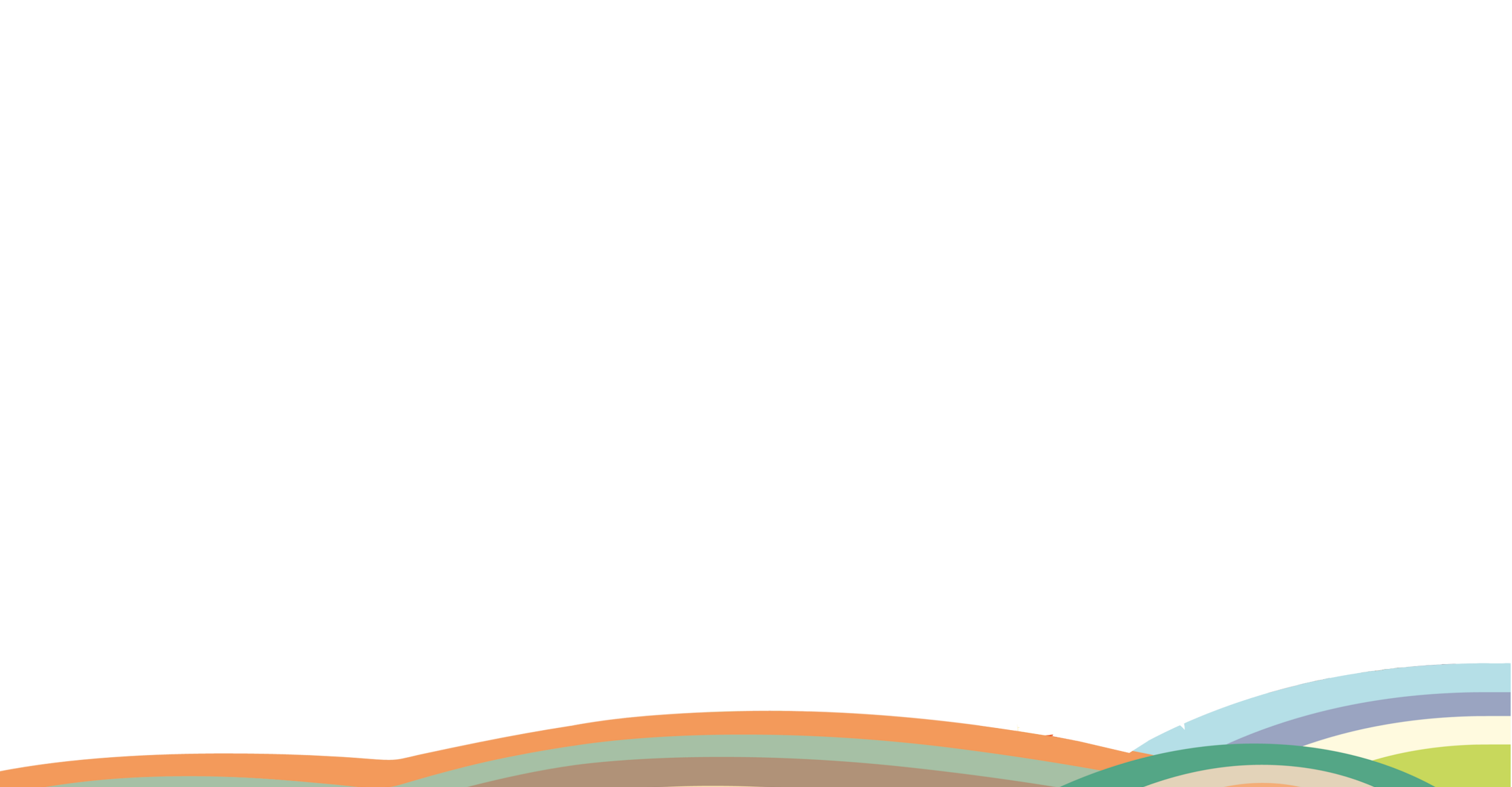 [Speaker Notes: Bài giảng được thiết kế bởi: Vũ HồngLH: FB Vũ Hồng | https://www.facebook.com/vuhong1972/ | hongvu7219@gmail.com]
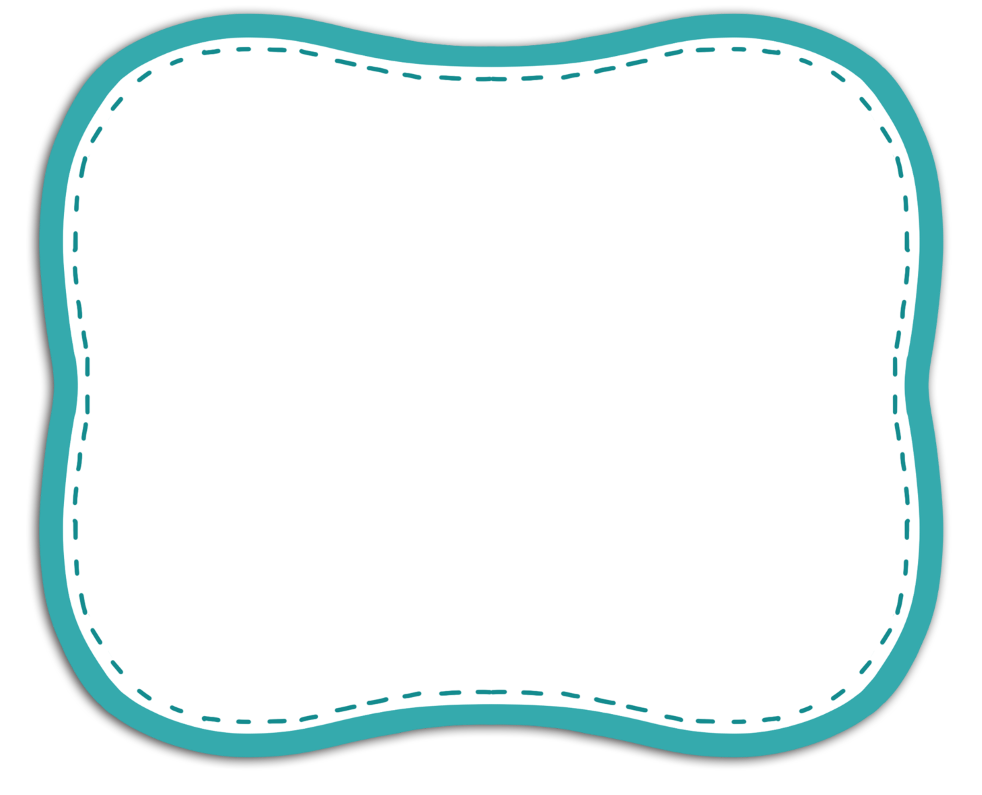 Bài giảng thiết kế bởi Vũ Hồng
LH: FB Vũ Hồng | https://www.facebook.com/vuhong1972 | hongvu7219@gmail.com
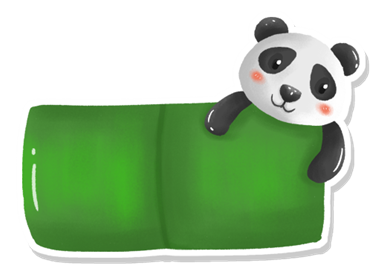 6
Tiết 6
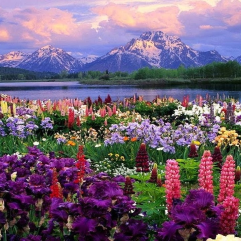 [Speaker Notes: Bài giảng được thiết kế bởi: Vũ HồngLH: FB Vũ Hồng | https://www.facebook.com/vuhong1972/ | hongvu7219@gmail.com]
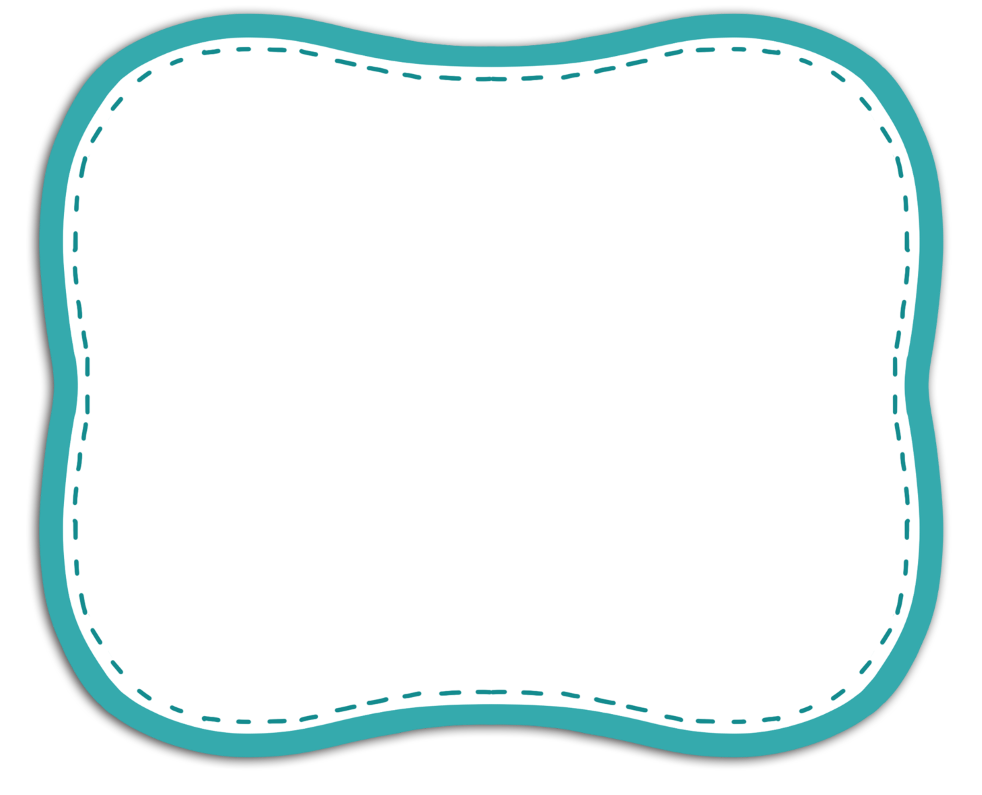 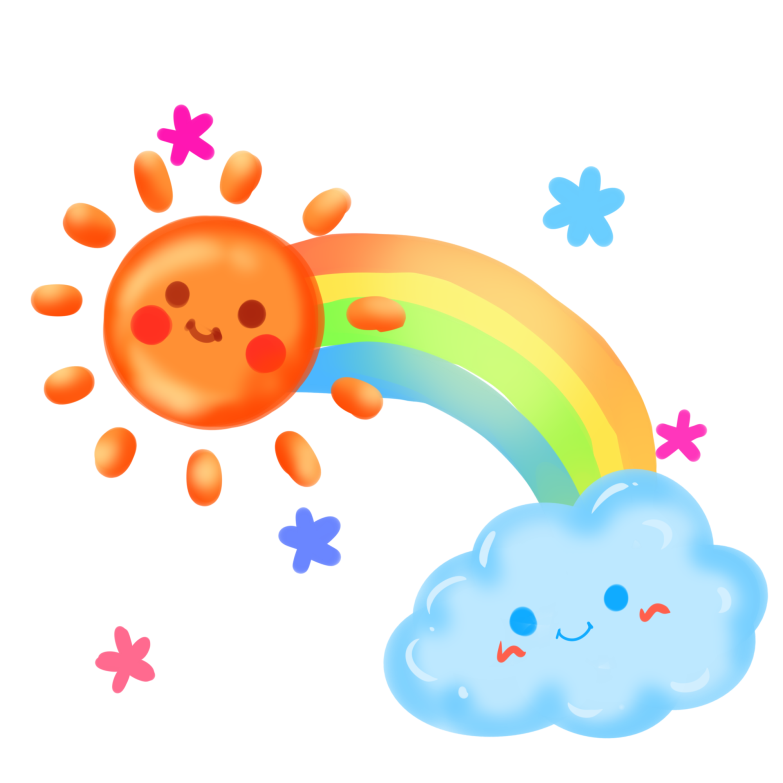 Bài giảng thiết kế bởi Vũ Hồng
LH: FB Vũ Hồng | https://www.facebook.com/vuhong1972 | hongvu7219@gmail.com
Thứ   ngày   tháng   năm 2022
Tiếng việt
Cánh đồng quê em
Đọc mở rộng.
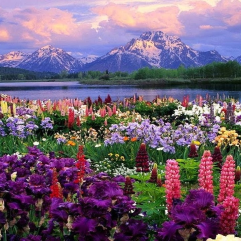 [Speaker Notes: Bài giảng được thiết kế bởi: Vũ HồngLH: FB Vũ Hồng | https://www.facebook.com/vuhong1972/ | hongvu7219@gmail.com]
Bài giảng thiết kế bởi Vũ Hồng.
LH: FB Vũ Hồng | https://www.facebook.com/vuhong1972/ | hongvu7219@gmail.com
1. Tìm đọc một câu chuyện hoặc một bài thơ nói về nghề nghiệp.
Thợ  rèn
Giữa trăm nghề, làm nghề thợ rèn
Ngồi xuống nhọ lưng, quệt ngang nhọ mũi
Suốt tám giờ chân than mặt bụi
Giữa trăm nghề chọn nghề thợ rèn.
 
Làm thợ rèn mùa hè có nực
Quai một trận nước tu ừng ực
Hai vai trần bóng nhẫy mồ hôi
Cũng có khi thấy thở qua tai.
 
 Làm thợ rèn vui như diễn kịch
 Râu bằng than mọc lên bằng thích
 Nghịch ở đây già trẻ như nhau
 Nên nụ cười nào có tắt đâu.
                     Khánh Nguyên
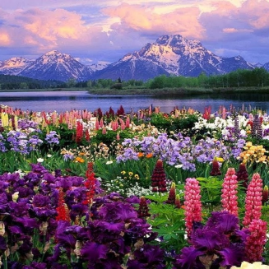 [Speaker Notes: Bài giảng thiết kế bởi Vũ Hồng.
LH: FB Vũ Hồng | https://www.facebook.com/vuhong1972/ | hongvu7219@gmail.com]
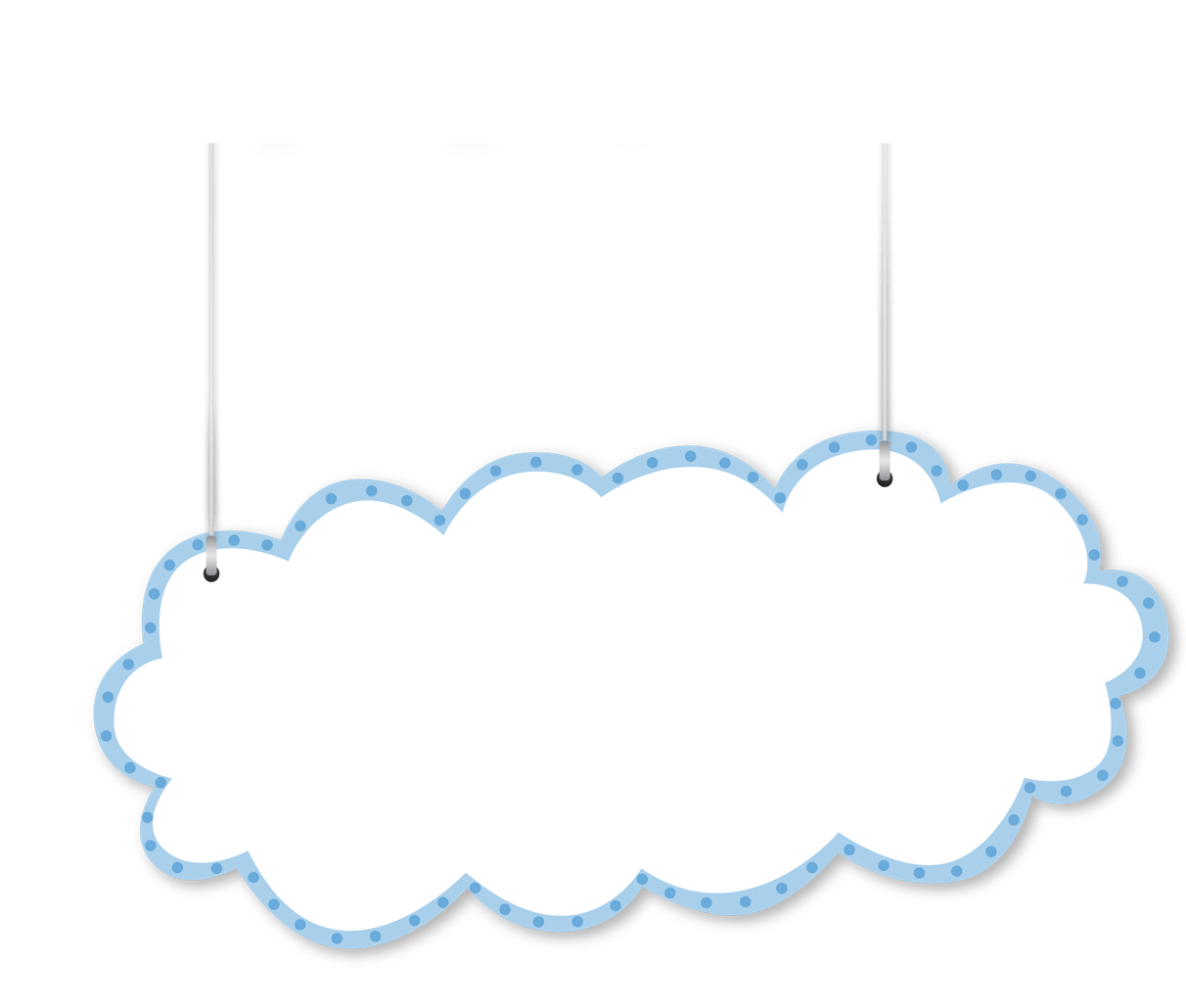 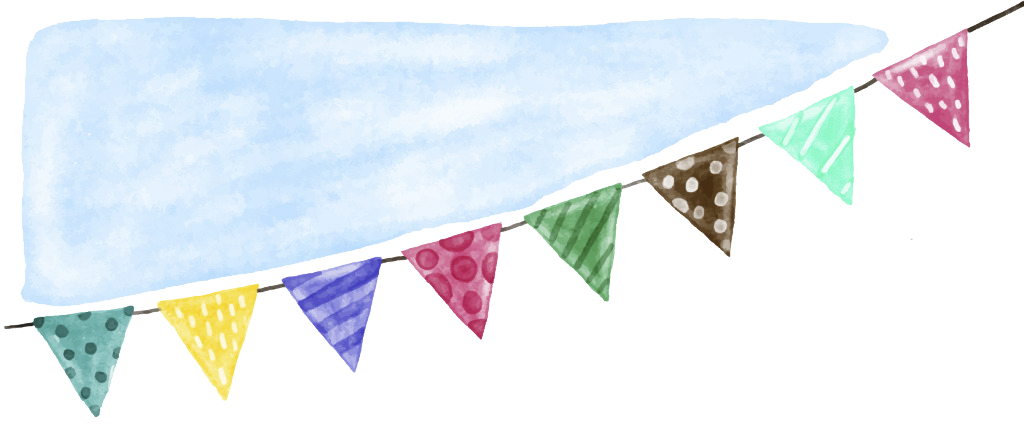 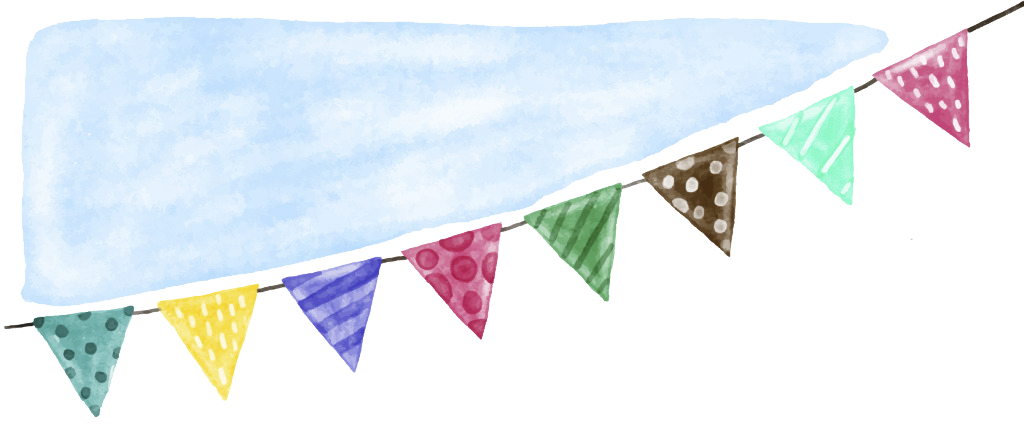 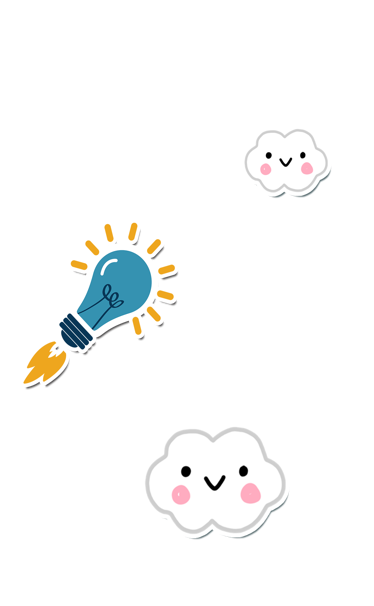 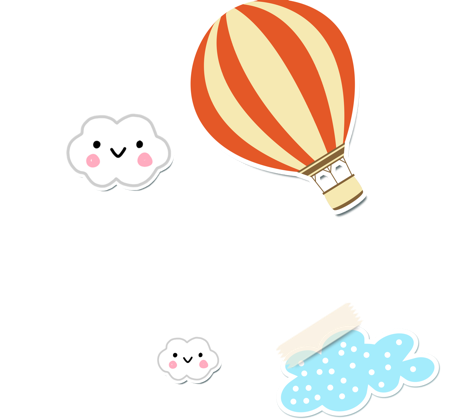 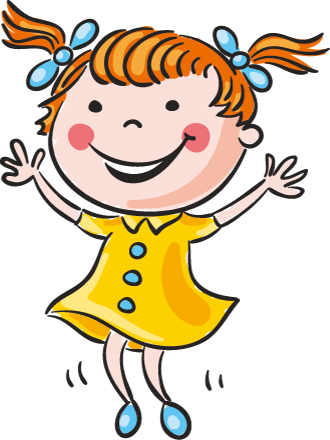 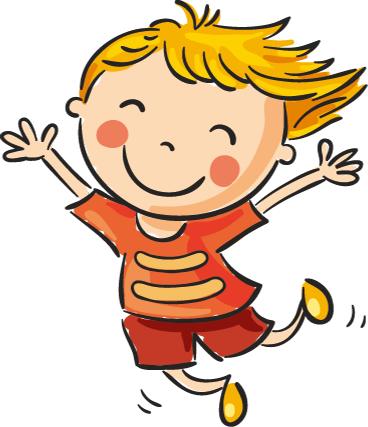 CHIA SẺ TRƯỚC LỚP
[Speaker Notes: Bài giảng thiết kế bởi Vũ Hồng
LH: FB Vũ Hồng | https://www.facebook.com/vuhong1972/ | hongvu7219@gmail.com]
Giới thiệu sách, báo với các bạn trong nhóm về một câu chuyện , một bài thơ về nghề nghiệp.
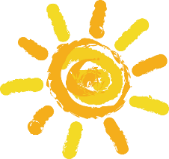 [Speaker Notes: Bài giảng thiết kế bởi Vũ Hồng
LH: FB Vũ Hồng | https://www.facebook.com/vuhong1972/ | hongvu7219@gmail.com]
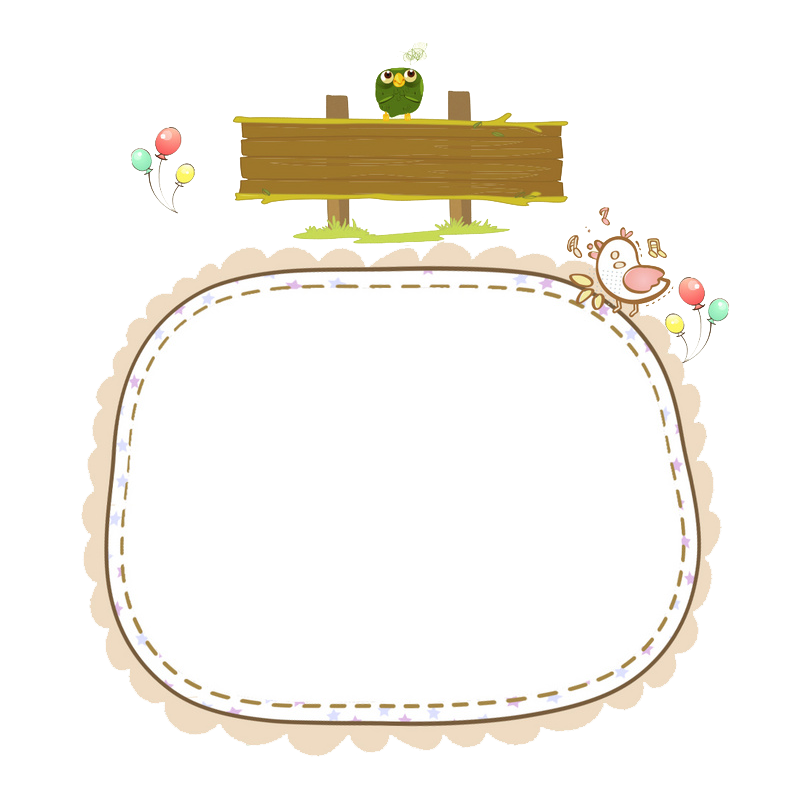 Bài giảng thiết kế bởi Vũ Hồng.
LH: FB Vũ Hồng | https://www.facebook.com/vuhong1972/ | hongvu7219@gmail.com
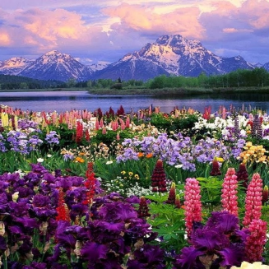 2. Nói với bạn về những điều thú vị của nghề nghiệp được nói đến trong câu chuyện hoặc bài thơ đã đọc.
[Speaker Notes: Bài giảng thiết kế bởi Vũ Hồng.
LH: FB Vũ Hồng | https://www.facebook.com/vuhong1972/ | hongvu7219@gmail.com]
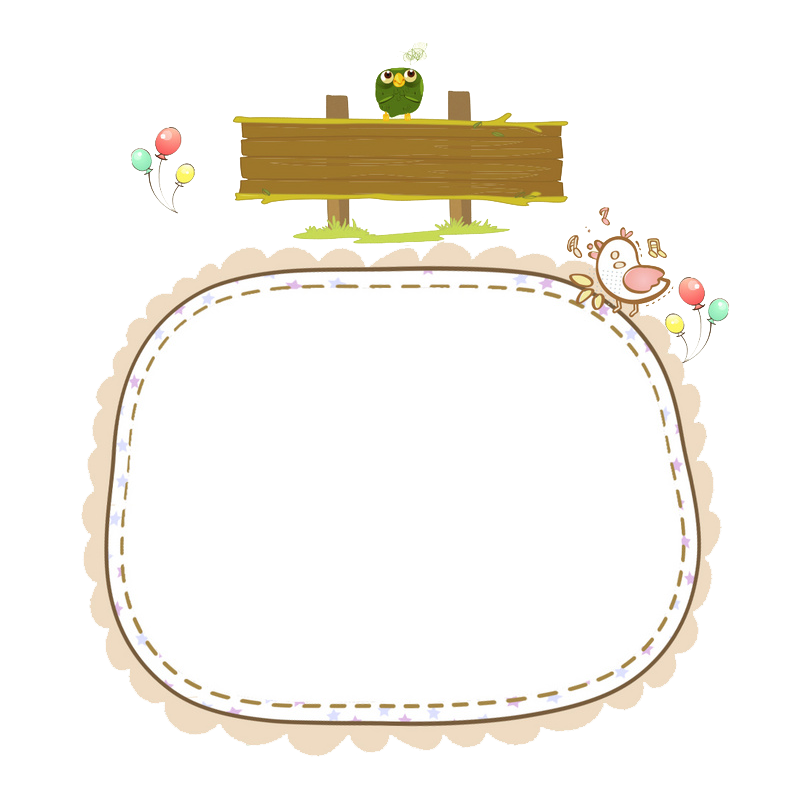 Bài giảng thiết kế bởi Vũ Hồng.
LH: FB Vũ Hồng | https://www.facebook.com/vuhong1972/ | hongvu7219@gmail.com
Em tham khảo bài thơ : Thợ rèn
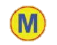 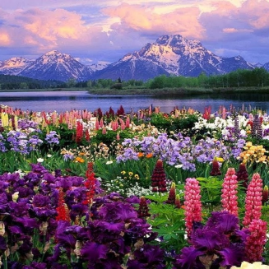 Nghề thợ rèn là nghề nặng nhọc, vất vả nhưng là nghề có ích vì làm ra nhiều sản phẩm giúp ích cho đời. Những chú thợ rèn cũng có khi rất tinh nghịch lấy than quệt ngang mặt làm râu.
[Speaker Notes: Bài giảng thiết kế bởi Vũ Hồng.
LH: FB Vũ Hồng | https://www.facebook.com/vuhong1972/ | hongvu7219@gmail.com]
Bài giảng thiết kế bởi Vũ Hồng.
LH: FB Vũ Hồng | https://www.facebook.com/vuhong1972/ | hongvu7219@gmail.com
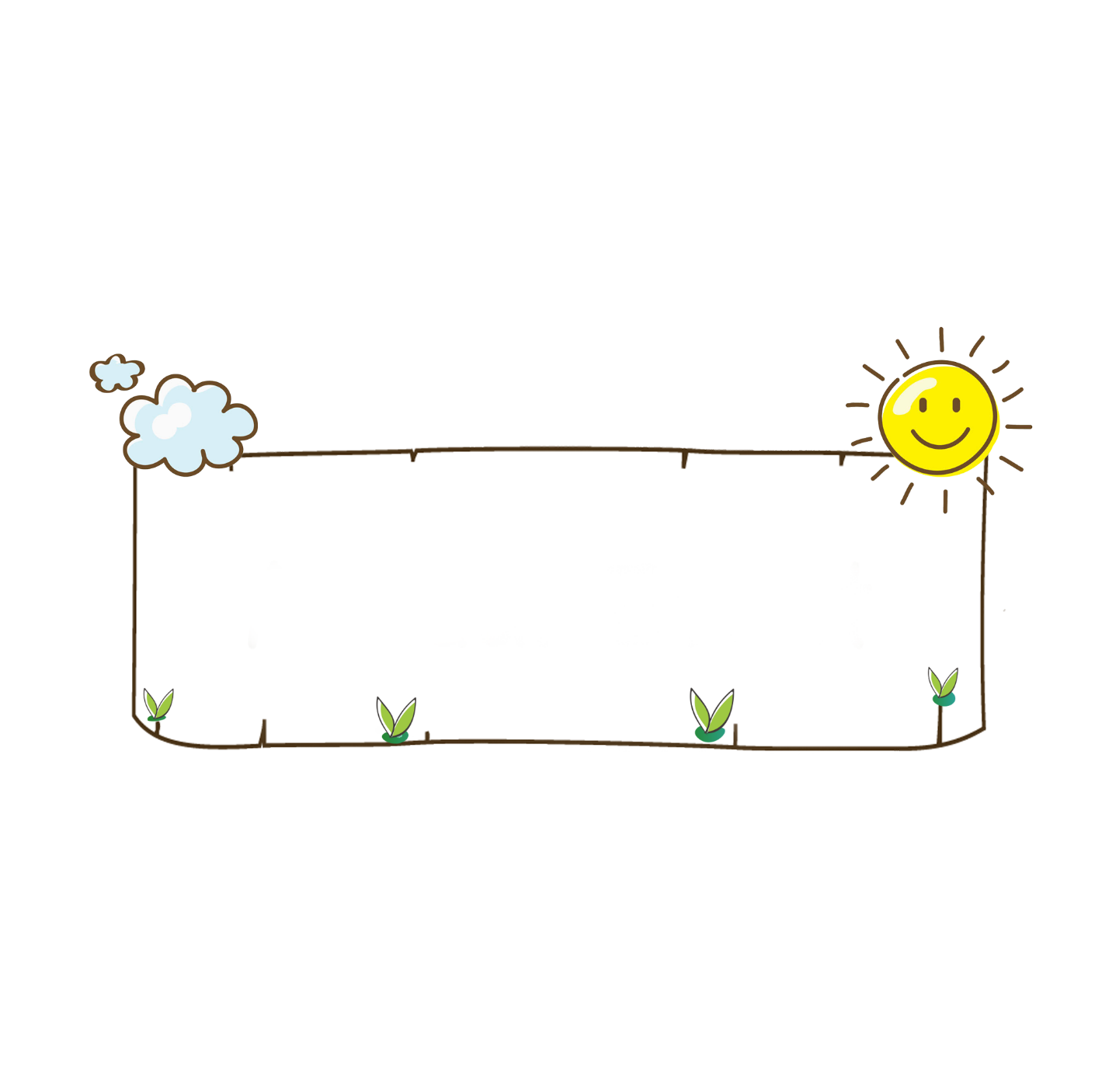 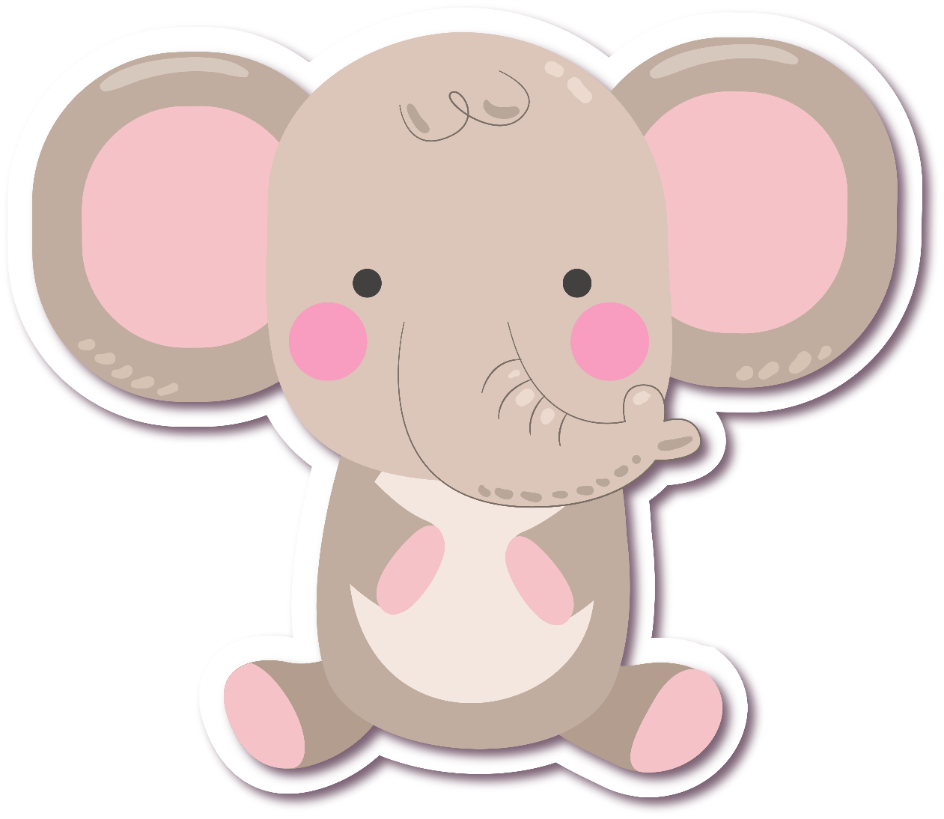 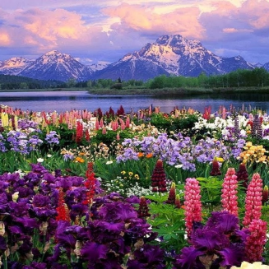 BÌNH CHỌN BẠN ĐỌC HAY, HẤP DẪN.
[Speaker Notes: Bài giảng thiết kế bởi Vũ Hồng.
LH: FB Vũ Hồng | https://www.facebook.com/vuhong1972/ | hongvu7219@gmail.com]
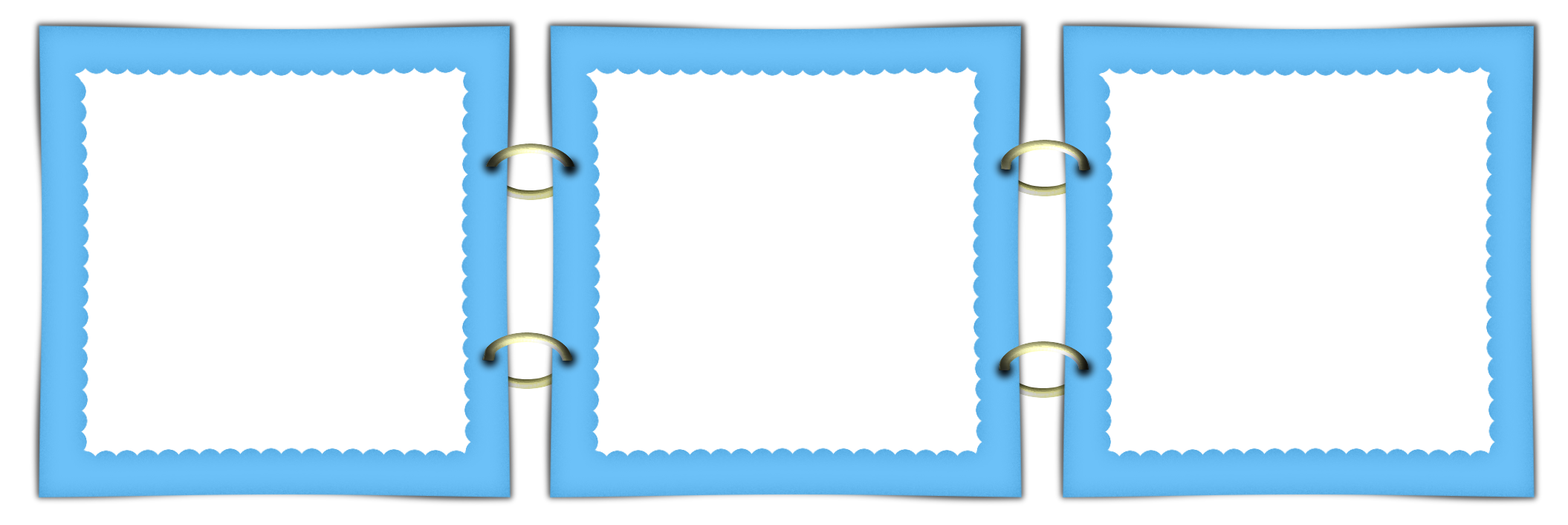 Chi tiết em thích
Tên câu chuyện
Tên tác giả
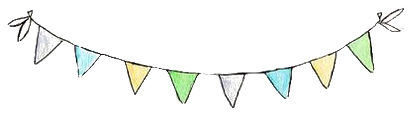 Viết vào phiếu đọc sách
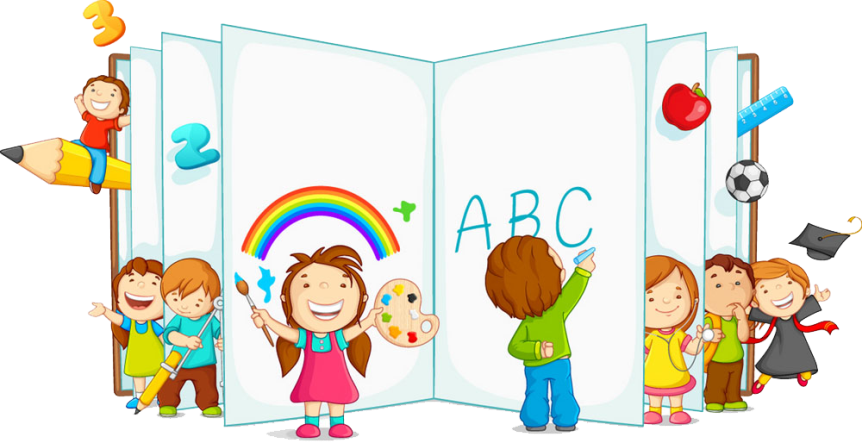 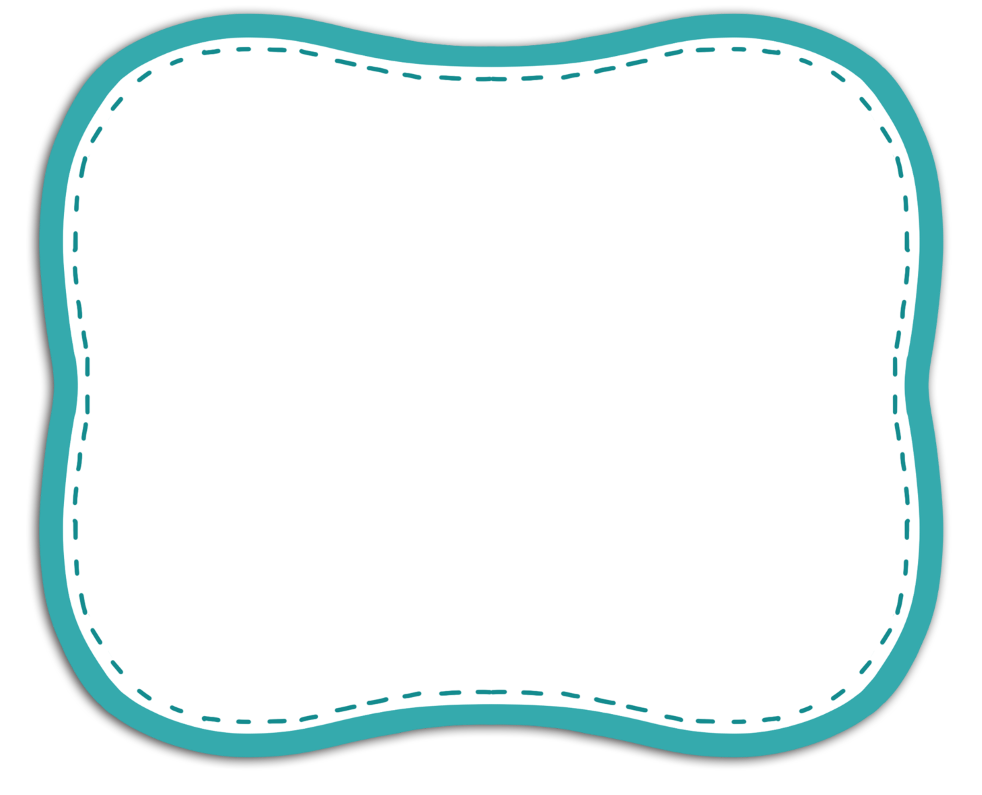 Bài giảng thiết kế bởi Vũ Hồng
LH: FB Vũ Hồng | https://www.facebook.com/vuhong1972 | hongvu7219@gmail.com
Củng cố và
 dặn dò
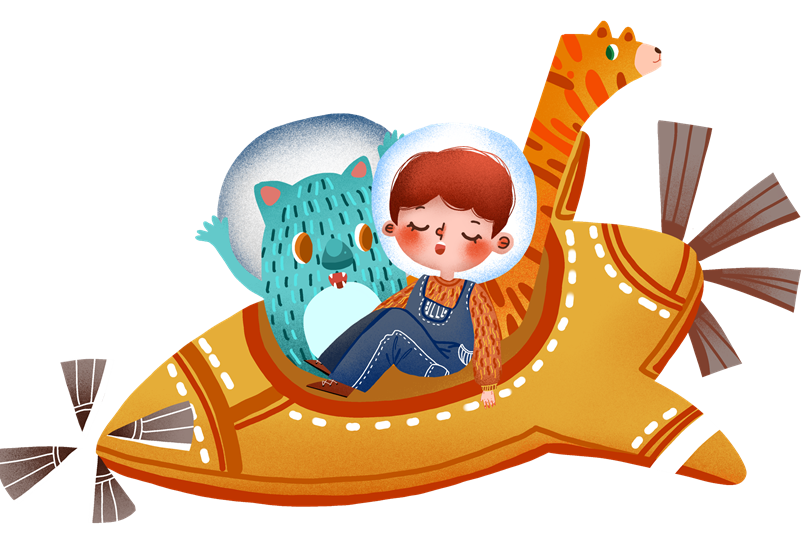 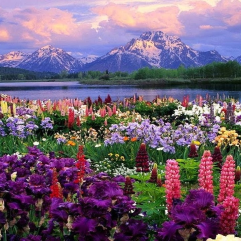 [Speaker Notes: Bài giảng được thiết kế bởi: Vũ HồngLH: FB Vũ Hồng | https://www.facebook.com/vuhong1972/ | hongvu7219@gmail.com]
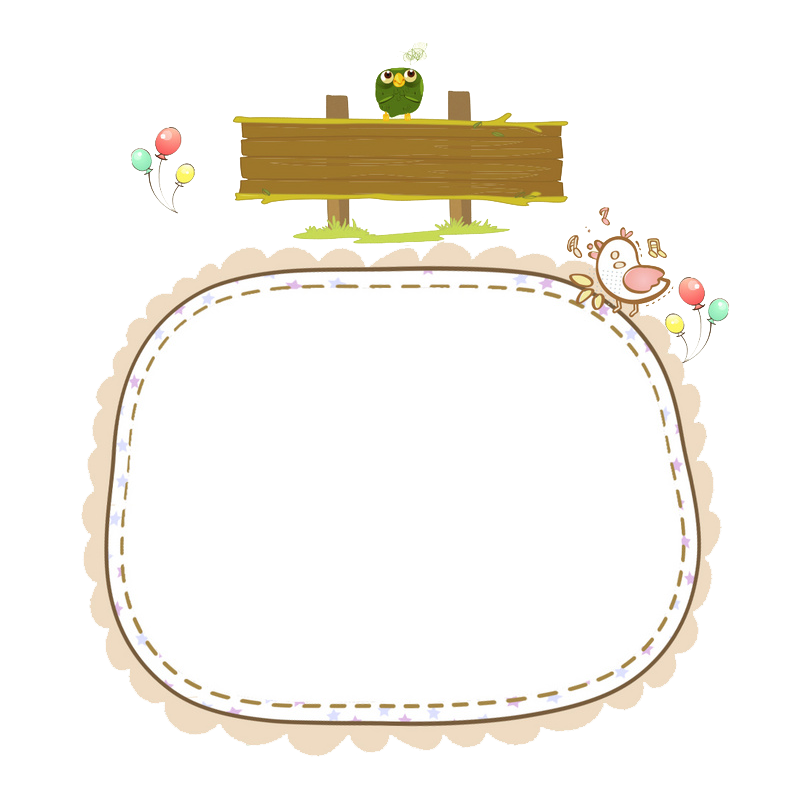 Bài giảng thiết kế bởi Vũ Hồng
LH: FB Vũ Hồng | https://www.facebook.com/vuhong1972 | hongvu7219@gmail.com
1. Tìm đọc một câu chuyện hoặc một bài thơ nói về nghề nghiệp.
2. Chia sẻ với các bạn những điều mà em đã đọc.
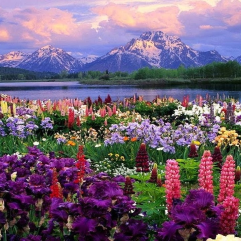 [Speaker Notes: Bài giảng được thiết kế bởi: Vũ HồngLH: FB Vũ Hồng | https://www.facebook.com/vuhong1972/ | hongvu7219@gmail.com]
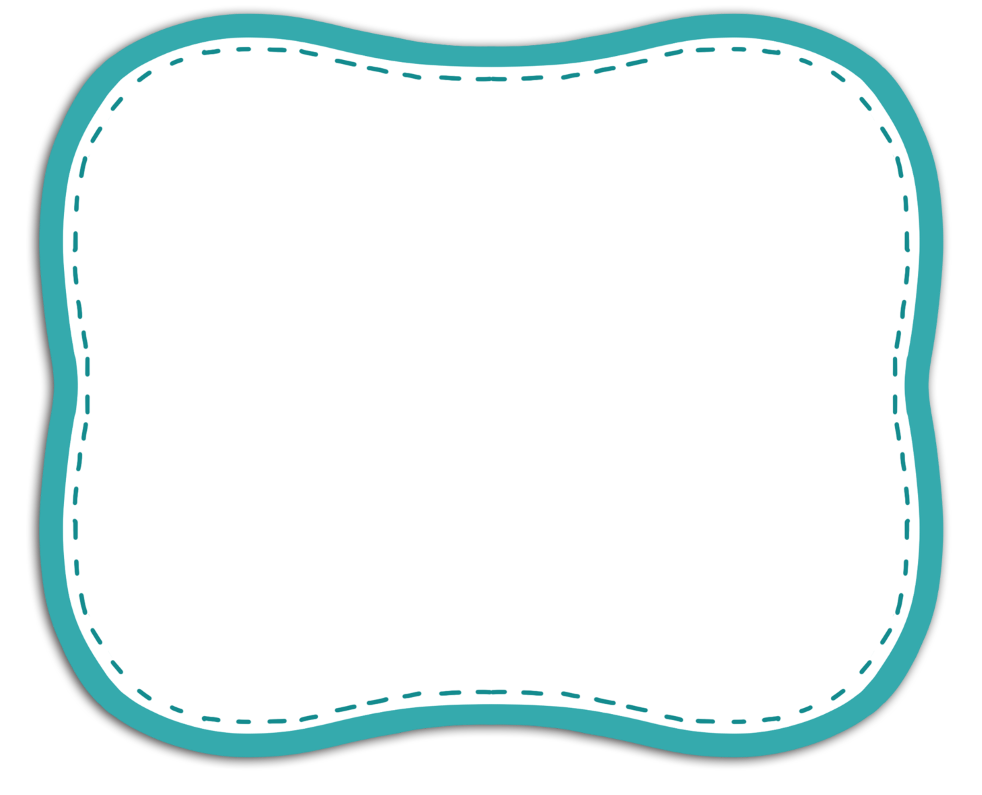 Bài giảng thiết kế bởi Vũ Hồng
LH: FB Vũ Hồng | https://www.facebook.com/vuhong1972 | hongvu7219@gmail.com
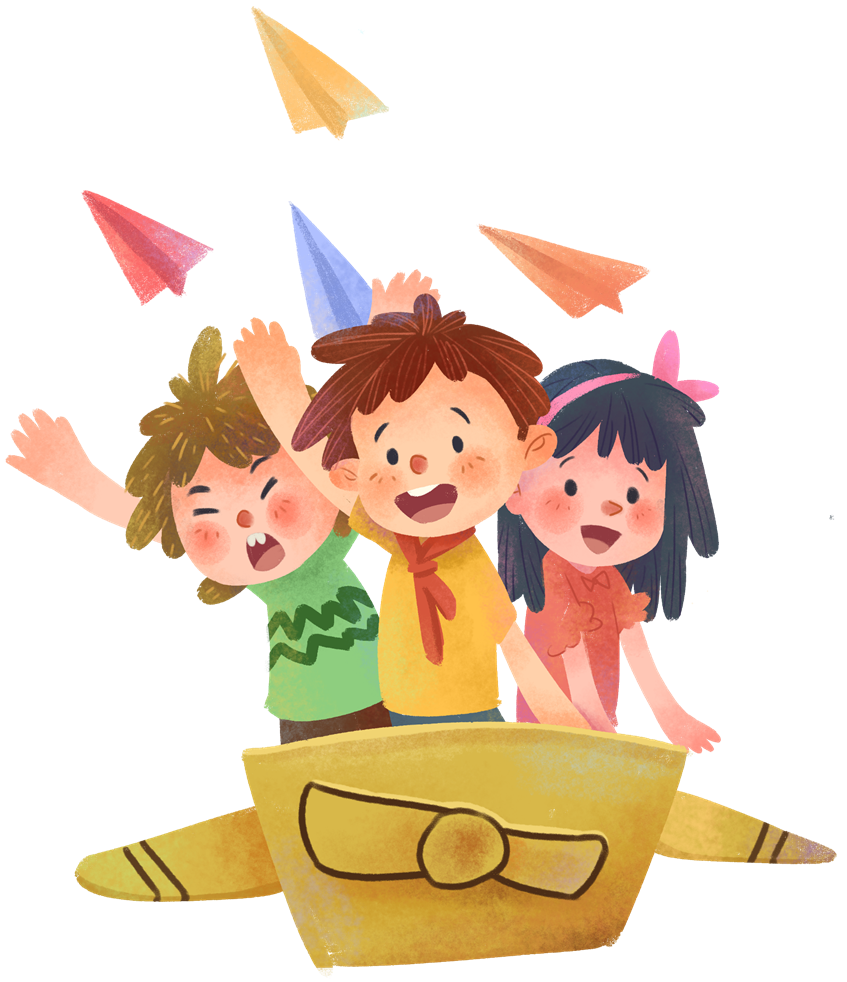 Tạm biệt và 
hẹn gặp lại
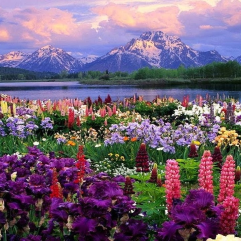 [Speaker Notes: Thiết kế giáo án bởi Vũ HồngBài giảng được thiết kế bởi: Vũ HồngLH: FB Vũ Hồng | https://www.facebook.com/vuhong1972/ | hongvu7219@gmail.com]